Figure 4. Nearest neighbor analysis of 2-D CO blob pattern. (A) Delaunay triangulation for the array of blob ...
Cereb Cortex, Volume 14, Issue 4, April 2004, Pages 376–386, https://doi.org/10.1093/cercor/bhg134
The content of this slide may be subject to copyright: please see the slide notes for details.
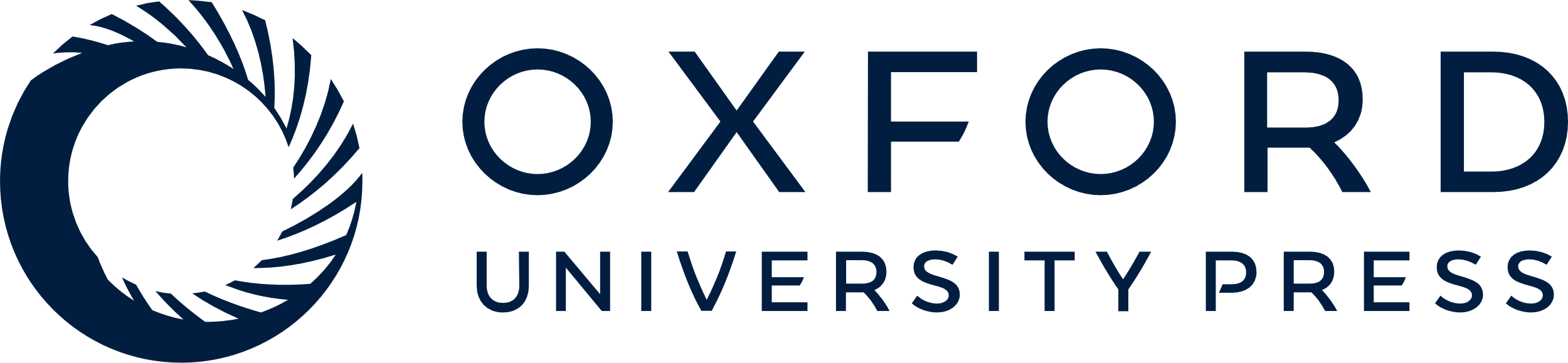 [Speaker Notes: Figure 4. Nearest neighbor analysis of 2-D CO blob pattern. (A) Delaunay triangulation for the array of blob centers. (B) The blue histogram is for the case in which the nearest blobs are in the OD bands of the same eye, the red histogram is for the case in which the nearest blobs are in OD bands of different eyes and the yellow histogram is the total of the two. The horizontal axis represents blob-to-blob spacing and the vertical axis represents the number of edges. The data used to plot these figure are the same as those used in Figure 2.


Unless provided in the caption above, the following copyright applies to the content of this slide:]